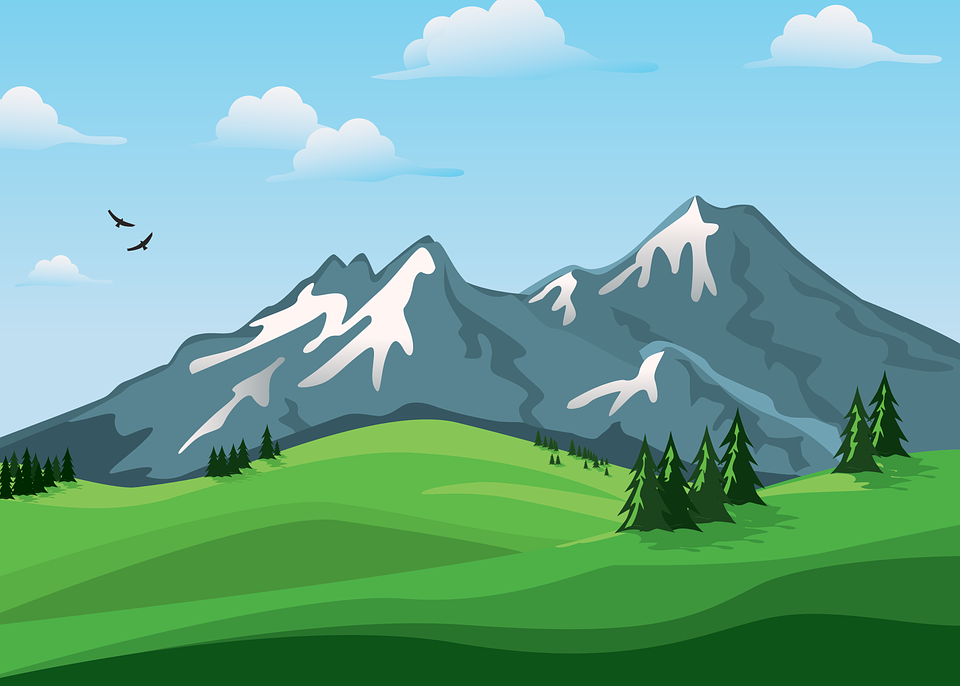 Tatranská Kikimora
SLOVENSKÁ BÁJ
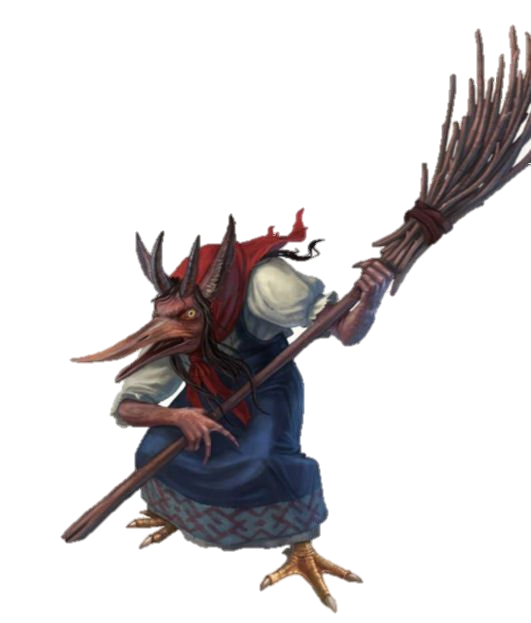 Kto alebo čo je kikimora?
Kikimora (šišimóra, susedka, mára) je v slovanskej mytológii zlý duch domu (domáce strašidlo) ženského pohlavia. Spočiatku bola nočným bohom prianí v snoch ľudí.
Kikimora domáca
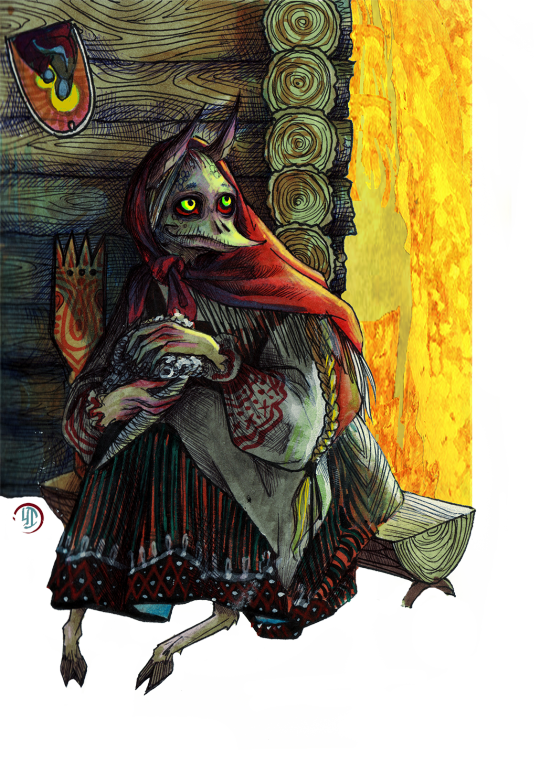 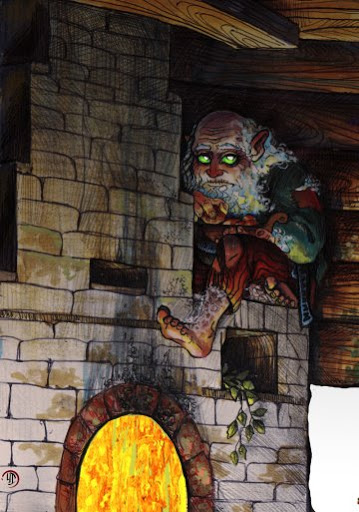 V slovanskej mytológii bola partnerkou domovika (domovoj).
Kikimora lesná
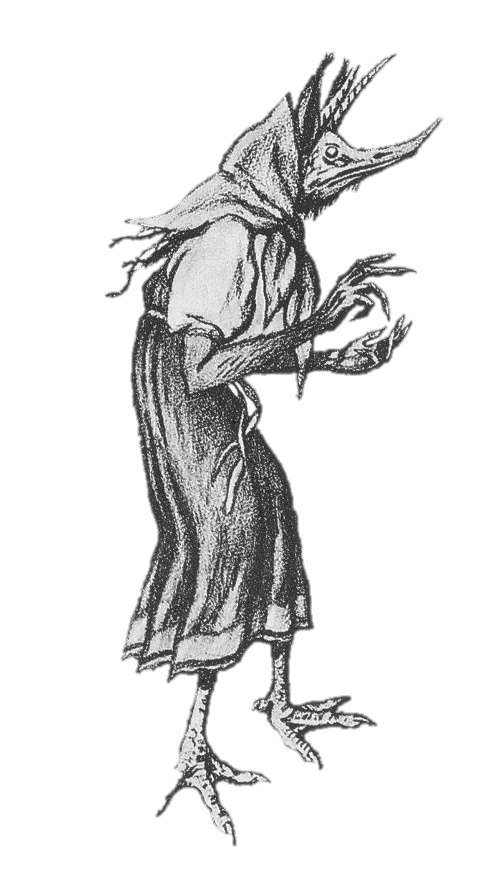 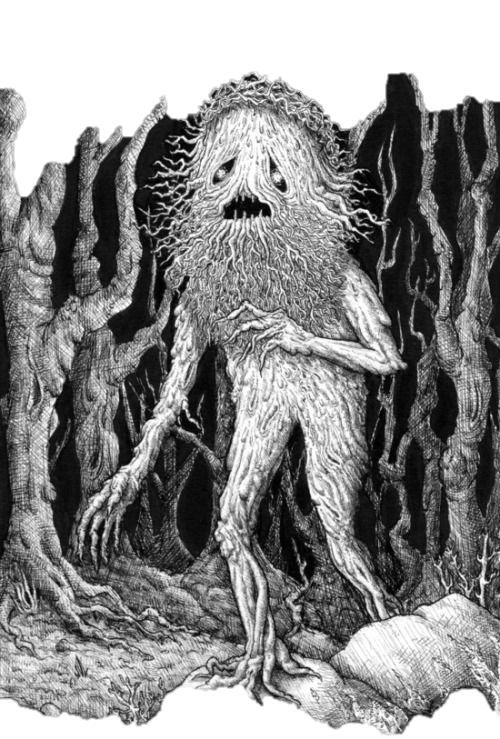 Bola manželkou lesného muža. Žije v lesoch alebo bažinách. Zobrazuje sa ako stará žena oblečená do handier. Ľudia ju podozrievali z toho, že unáša deti.
Prečítajte si slovenskú báj Tatranská Kikimora na str. 73 -75
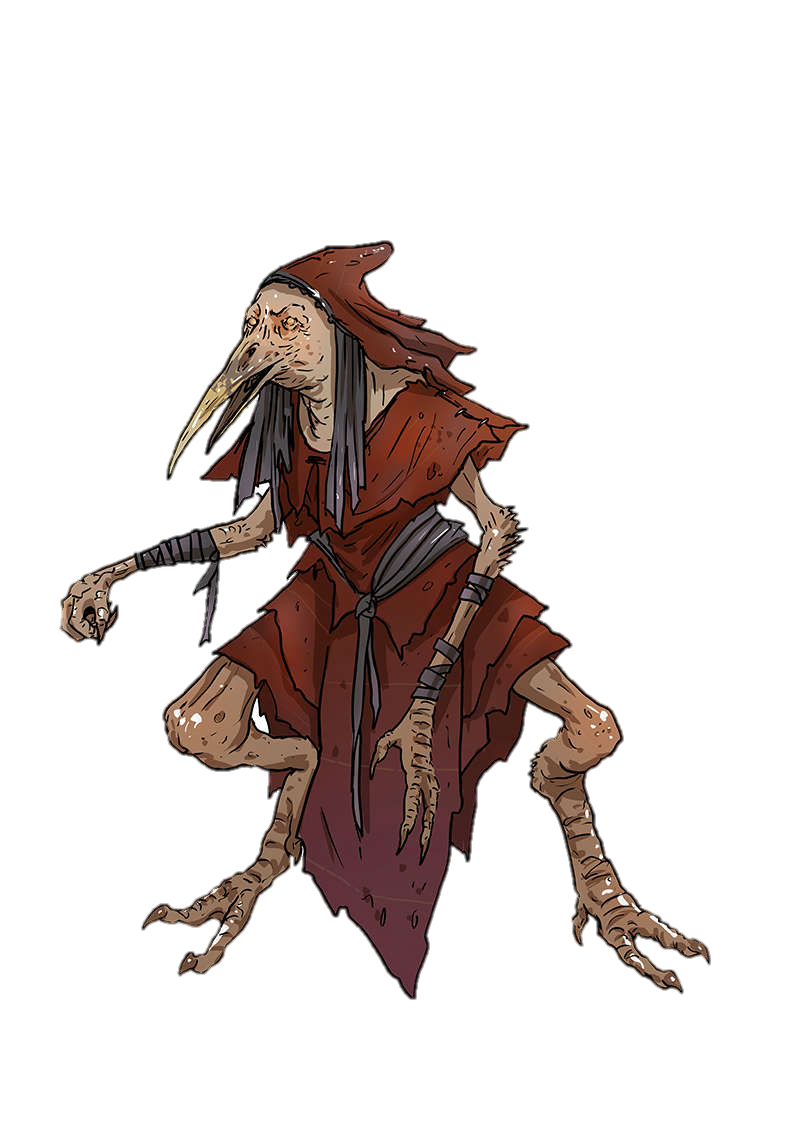 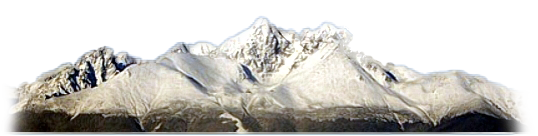 Doplň deti praotca Tatrana + ich prívlastky podľa textu.
Satan
(vrtký)
Mních
(plecitý)
Kriváň
(dobráčisko)
syn
syn
syn
TATRAN
(praotec)
Lomničan
(hrdý)
syn
dcéra
Hoľa
(krásavica)
syn
Ďumbier
(mohutný)
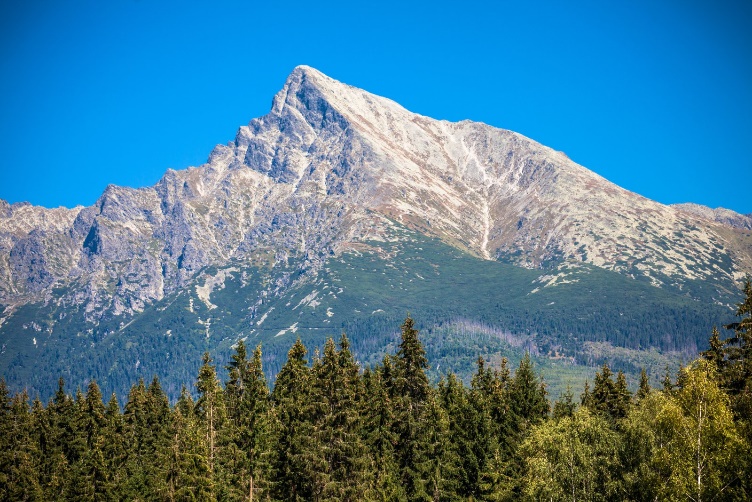 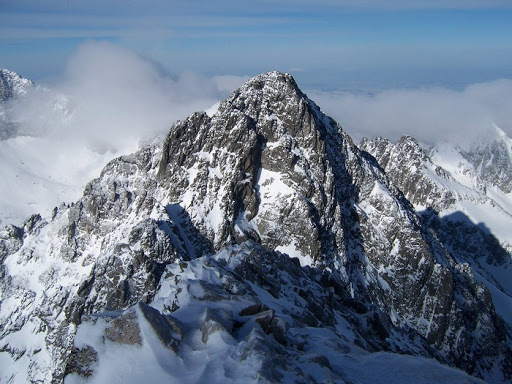 LOMNIČAN
dobráčisko
hrdý
mohutný
vrtký
rýchly
urastený
dôstojný
impozantný
dobromyseľný
obratný
statný
sebavedomý
plecitý
ohromný
žičlivý
dobrosrdečný
šikovný
plecnatý
pyšný
rozložitý
KRIVÁ
Ň
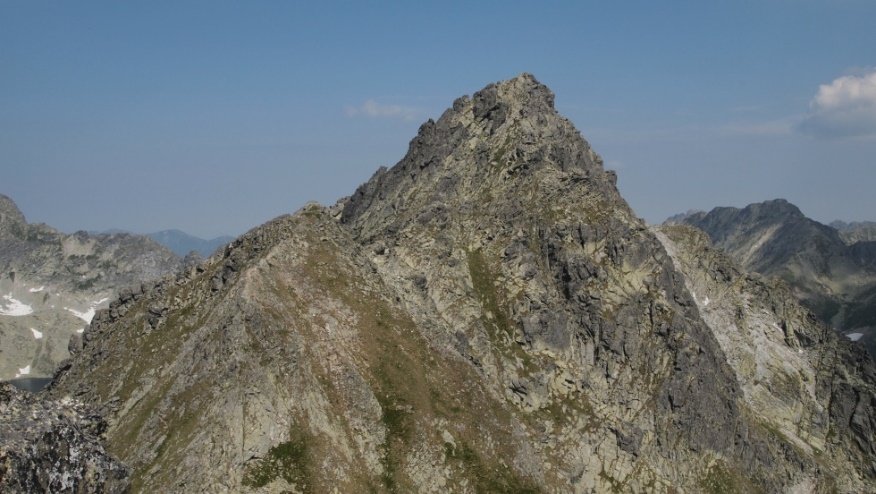 SATAN
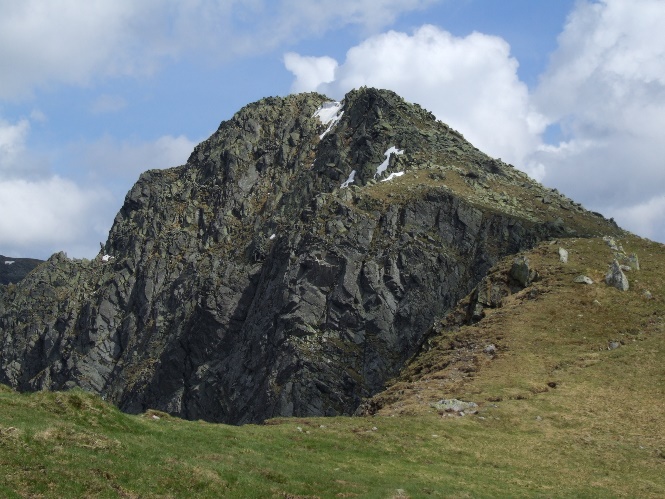 ĎUMIER
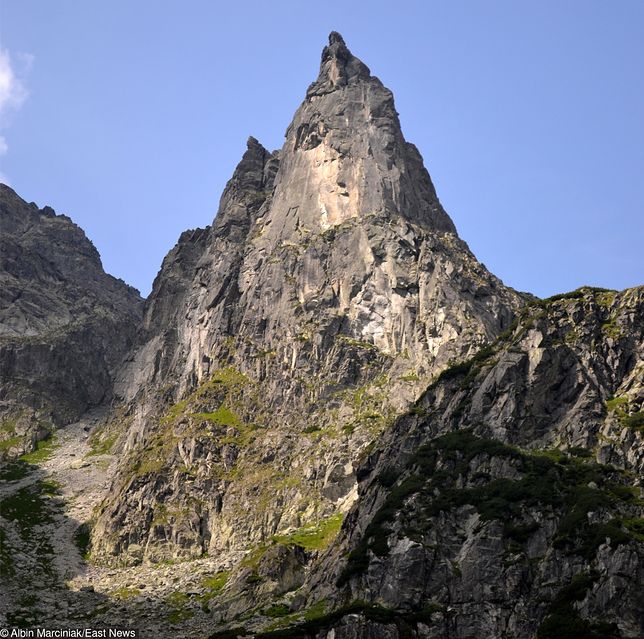 MNÍCH
Priraď k menám obrov ich vlastnosti.
Rozhodni, či je tvrdenie pravdivé (ÁNO) alebo nepravdivé (NIE).Kikimora má len jedno dieťa.				ÁNO – NIEKikimore sa jej syn páčil.					ÁNO – NIEKikikimorin syn má oko v strede čela.			ÁNO – NIEKikimorin syn škúli.						ÁNO – NIEKikimorin syn je jedným z Holiných nápadníkov.	ÁNO - NIEKikimorin syn chce Hoľu zahrdúsiť.			ÁNO – NIEKikimorin syn chce Hoľu získať s pomocou skalných, hôrnych i podzemných duchov.						ÁNO - NIE
ZAPÍŠEME SI!!!
Vnútornú kompozíciu literárneho diela tvoria časti: úvod, zápletka, vyvrcholenie, obrat, rozuzlenie
Úvod: – zoznámenie s postavami, časom, prostredím
Jadro:	
Zápletka – dej začína byť zaujímavý
Vyvrcholenie – v deji je najväčšie napätie
Obrat – v deji nastáva zmena
Rozuzlenie (záver): - vyriešenie udalostí (dobrý alebo zlý koniec)
Zapíšeme si!!!
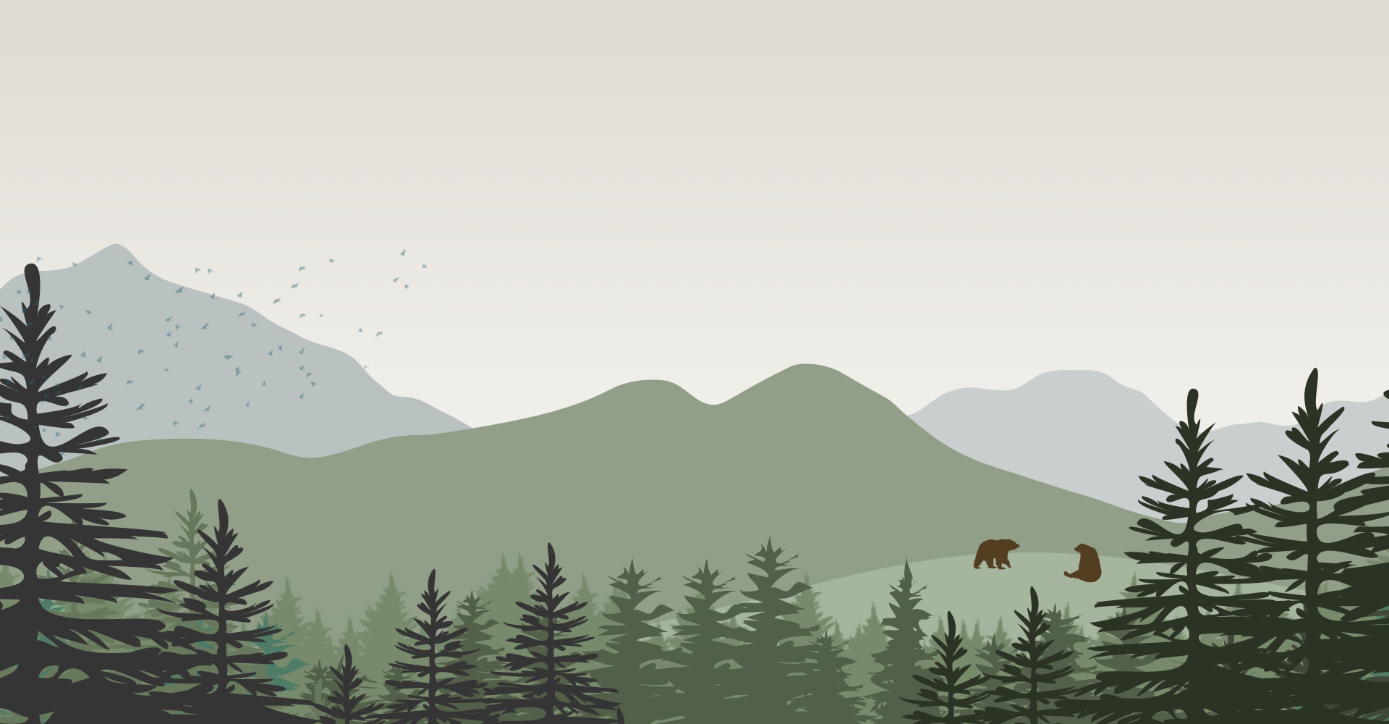 Lit. druh: 	epika
Lit. forma: 	próza
Lit. žáner: 	báj
Téma: 		Pôvod tatranských štítov, riek a jazier. 
Idea: 		Uprostred Európy sa nachádza krajina s 			krásnou prírodou Tatier – Slovensko.
Zapíšeme si!!!
Hl. postavy:		Hoľa, Kikimora
Vedľ. postavy:	praotec Tatran, Kriváň, Satan, Mních, 					Lomničan, Ďumbier, Tatranove dcéry, 					syn ježibaby Kikimory
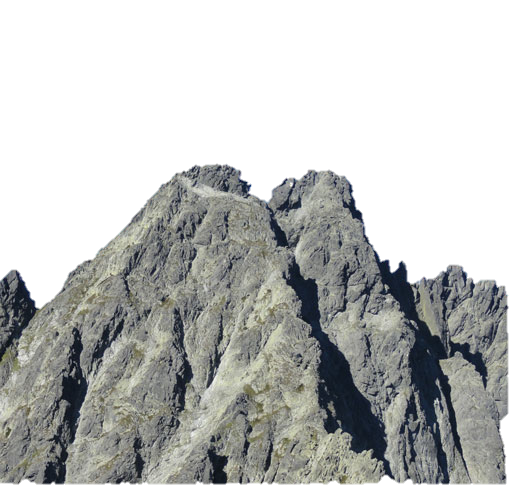 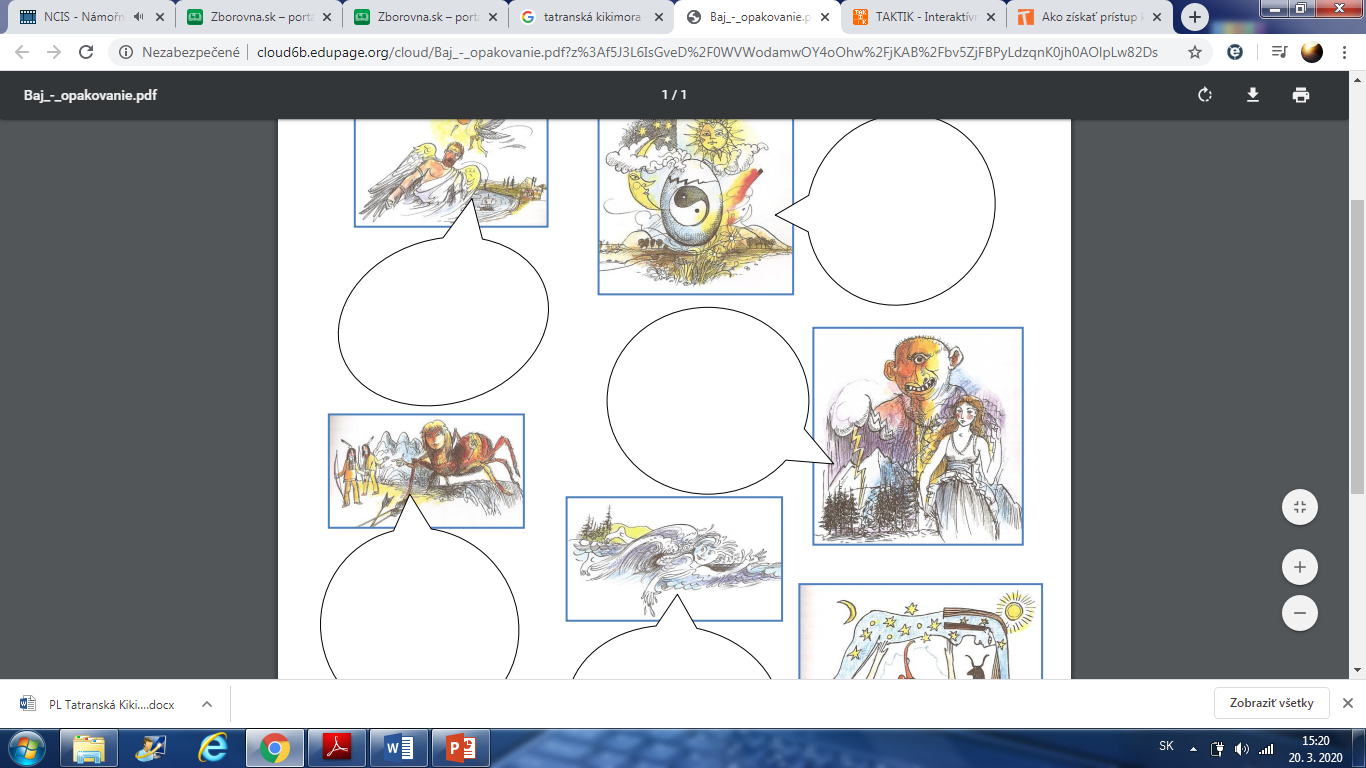